Витамины происходит от латинского слова «ВИТА», что означает «ЖИЗНЬ».
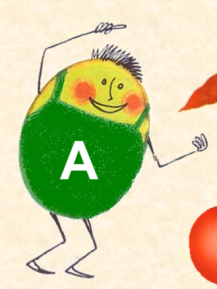 Например витамин  А очень важен для зрения.
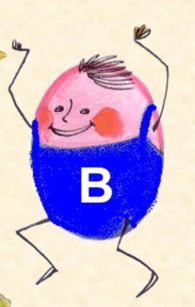 Витамин В способствует хорошей работе сердца.
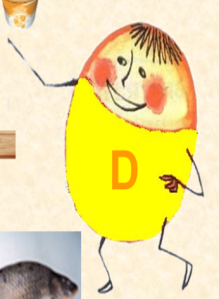 Витамин Д делает наши ноги и руки крепкими.
Витамин С  укрепляет весь организм, делает человека более здоровым, неподверженным к простудам.
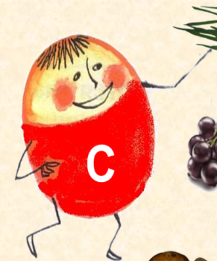 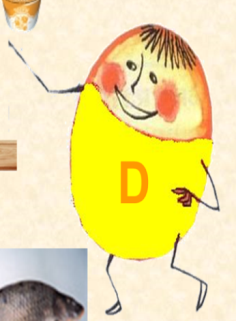 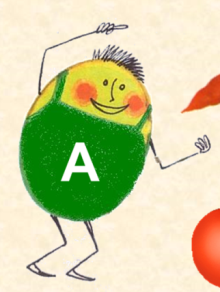 - Какие бывают витамины?
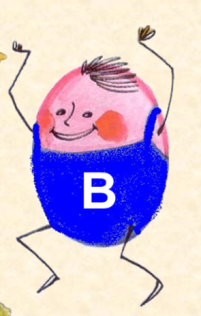 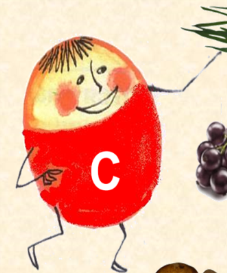 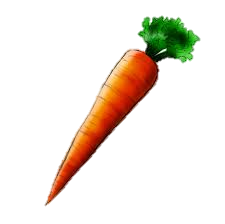 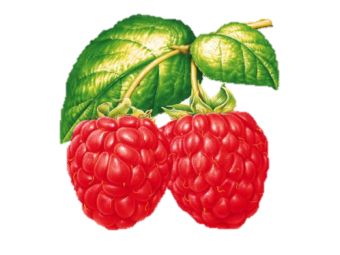 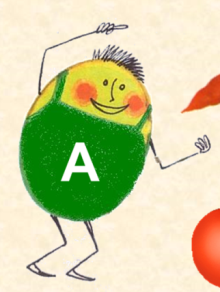 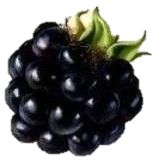 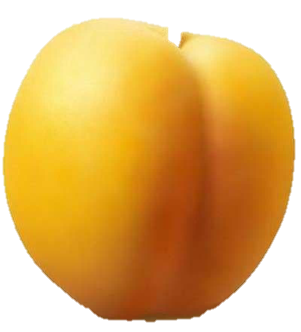 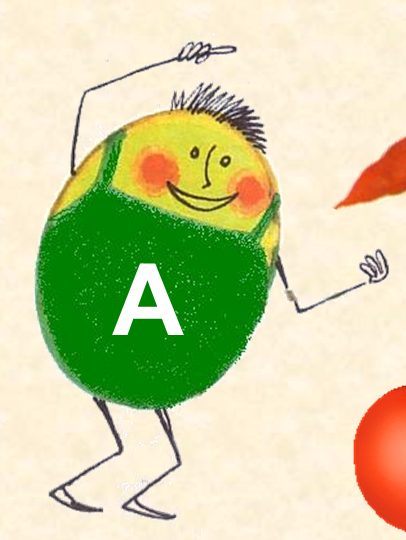 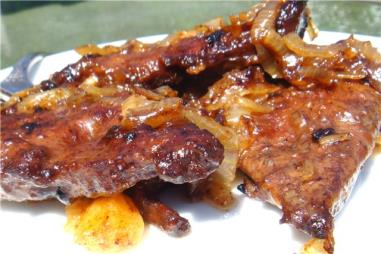 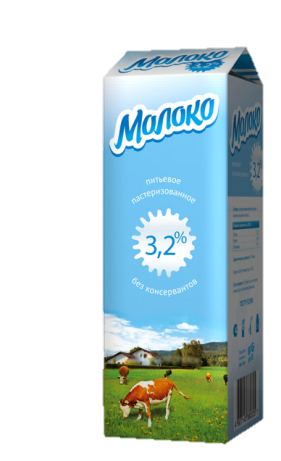 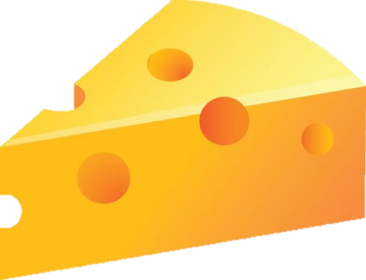 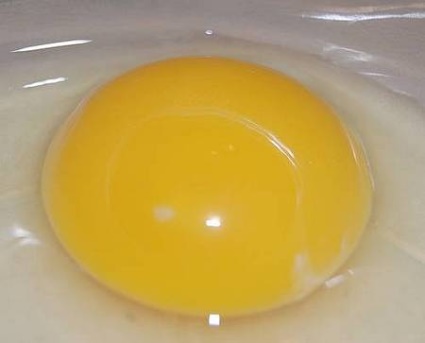